DOORS Next Generation Migration
Analysis & Strategy Definition
State of the art
Iterative Migration Model
Automated Migration
Metrics Configuration
Production Migration
Risks Identification & Process Improvements Preparation
Pilot Specifications Selection and Basic migration
Definition of source and target data model 
Migration Strategy Proposal
Doors Next generation Enviroment
Migration Approaches 
Specification landscape and DXL scripts
Source data model into target data Transformation
Iterative procedure is repeated until the migration strategy and target data model are mature enough to start the migration. 
Toling Implementation & Adaptation
Configure DNG to generate Metrics Reports and Traceability Matrix
Implement required extensions with Req Admin tools
Migrate a pilot Project from DOORS to DNG Development Server
Migrate Projects to production DNG server
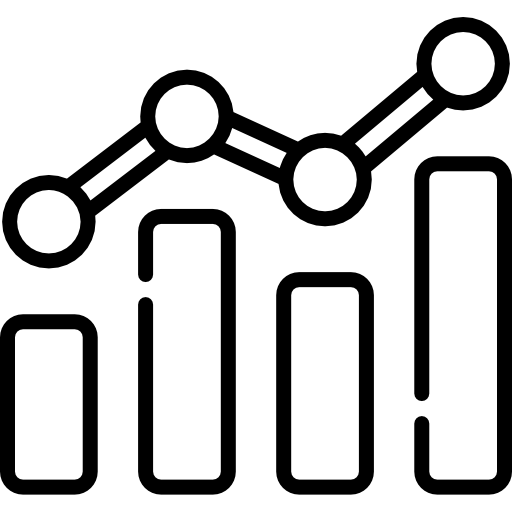 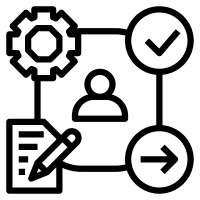 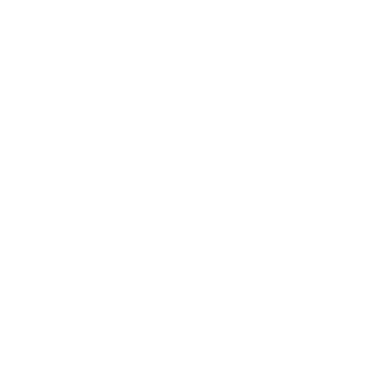 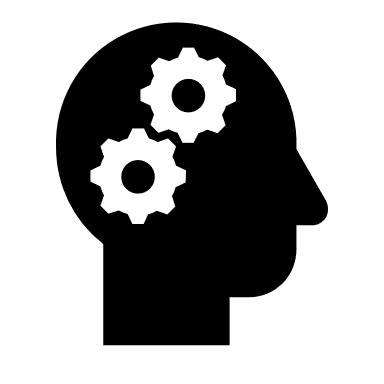 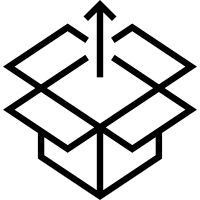